كيف يتم تخليق البروتينات
علم نفس حيوي 2 (نفس 368)

د.سمية النجاشي
موضوعات المحاضرة
كيفية بناء البروتين       (المدة : ساعتان)
شرح توضيحي 
تمارين 
فيلم مصور 

دراسات عن وراثة الصفات والأمراض (المدة :2ساعة):
استعراض دراسات علمية
خطوات بناء البروتين
مرحلة النسخ Transcription  
تقوم الأنزيمات بعمل نسخة من الجينات على شريط DNA  ،وتسمى هذه النسخة بـ mRNA (RNA الرسول)
2.مرحلة الترجمة  Translation  
عملية فك الشفرات Codons التى يحملها mRNA الرسول من القواعد النيتروجينية وتحويلها الى أحماض أمينية ،ومن ثم الى بروتين مكتمل .
الخطوة الأولى : النسخ
أنزيم البلمرة1
C
T
A
G



T
A
C
G
==
=
=



====
G
A
T
C



A
T
G
C
الخطوة الأولى : النسخ
C
T
A
G



T
A
C
G
G
A
T
C



A
T
G
C
أنزيم البلمرة1
الخطوة الأولى : النسخ
الرسولRNA
C
T
A
G



T
A
C
G
أنزيم البلمرة2
G
A
U
C


A
U
G
C
G
A
T
C



A
T
G
C
الشبكة الأندوربلازمية الخشنة
A
C
U
G
G
U
A
C
G
U
A
أحماض أمينية
ريبوسوم
ريبوسوم
مفتاح الشفرة Codon
يمثل كل ثلاث قواعد نيتروجينية متجاورة وتقوم بالترميز الى حمض أمينى .
مثال :ACU   CCU
مفتاح الشفرة
عدد الأحماض الأمينية التي تدخل في صنع البروتين 20.
يوجد احتمال  64شفرة ل20 حمض أمينى . 
بعض الأحماض الأمينية تمتلك شفرتين أو أكثر . 
هناك شفرات خاصة بالتوقف آي تدل علي نهاية تصنيع البروتين.
ثلاثة أنواع من الأشرطة تشترك في عملية الترجمة ـ
الخطوة الثانية : الترجمة
متطلبات عملية الترجمة:
1-الرسول ( mRNA ) الحامل للمعلومة الوراثية المعينة  .
2-الناقل ( tRNA ) المتخصص في تثبيت ونقل وتقديم الاحماض الامينية. 
3- الأحماض الامينية الحره  وتمثل الوحدات البنائية للبروتين .
4- الريبوزومات وتمثل مقر عملية الترجمة للبروتين . ويتكون من : 
-الوحدة الصغيرة 
-الوحدة الكبيرة
5- طاقة على شكل  ATP .
6- انزيمات نوعية.
ارتباط الريبوسوم بـ الرسول mRNA
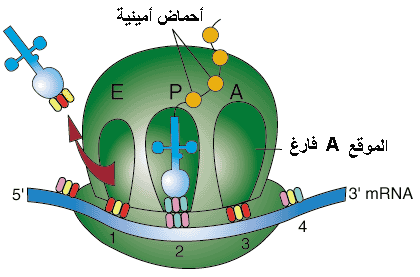 مراحل عملية الترجمة
1-بدء السلسلة 
2-الاستطالة :
	1-تعرف الكودون 
	2-تكوين الوحدة البيبتيدية 
	3-تغيير موقع الريبوسوم 
3-إنهاء السلسلة
1-مرحلة بدء السلسلة
الخطوة الأولى :
الريبوسوم له مواقع للتعرف منها A و P .
يرتبط  mRNA   الرسول بالوحدة الصغرى للريبوسوم 
يكون كودون البدء في موقع التعرف P
tRNA  الناقل يرتبط بكودون البدء .
tRNA يكون حاملا لأول حمض أميني (الميثونين)
1-مرحلة بدء السلسلة
الخطوة الثانية :
ترتبط الوحدة البنائية الكبيرة للريبوسوم بالوحدة البنائية الصغيرة
2-مرحلة الاستطالة
المرحلة التي يتم خلالها إضافة الأحماض الأمينية واحدا ً تلو الأخر وفقا ً لتتابع الكودونات على جزيء       ال mRNA .
2-مرحلة الاستطالة
1-تعرف الكودون :
يرتبط الكودون المضاد في جزيء ال tRNA و الحامل للحمض الأميني بروابط هيدروجينية مع الكودون المتمم على جزيء ال mRNA في الموقع A على الرايبوسوم .
2-مرحلة الاستطالة
2-تكوين الرابطة الببتيدية ( Peptide bond formation ):
يعمل rRNA في الوحدة البنائية الكبيرة للرايبوسوم كأنزيم فيكون رابطة ببتيدية بين الحمض الأميني الموجود في الموقع p و الحمض الأميني الجديد الموجود في الموقع A و ينفصل ال tRNA في الموقع الأول  عن الحمض الأميني الحامل له .
2-مرحلة الاستطالة
3-تغيير موقع الرايبوسوم ( Translocation ) : 
يأتي جزيء جديد من ال tRNA يحمل حمض أميني جديد حيث يرتبط الكودون المضاد فيه بكودون mRNA الموجود في الموقع A برابطة هيدروجينية
ملاحظة
-تستغرق دورة الإستطالة أقل من 10 ثواني .- تتكرر هذه الدورة كلما أضيف حمض أميني جديد للسلسلة حتى يكتمل بناء عديد الببتيد .
3-مرحلة إنهاء السلسلة
يستمر إضافة الأحماض الأمينية إلى أن يتم الوصول إلى أحد كودونات الإيقاف و هي : ( UGA , UAG , UAA ) إلى الموقع A في الرايبوسوم .
عند وصول كودون إيقاف إلى الموقع A يرتبط عامل بروتيني مع كودون الإيقاف .
تنفصل سلسلة عديد الببتيد عن ال tRNA في الموقع P 
إنفصال الوحدتان البنائيتان للرايبوسوم عن بعضهما
ينفصل mRNA  عن العامل البروتيني
علاقة الوراثة بالسلوك
إن ما يتم توريثه من مركبات لها علاقة بالتغيرات السلوكية مثل المستقبلات أو الناقلات أو الهرمونات أو القنوات الآيونية أو الإنزيمات وهي تقود إلي التأثير على سلوك الشخص سواء فيما يتعلق بانفعالاته أو أدراكه أو دافعيته أو ذاكرته أو تفكيره أو حتى وجود اضطرابات نفسية .
أمثلة على تأثير الوراثة على السلوك الإنساني
تم تلخيص في مذكرة أثر الوراثة في السلوك .
انتهت المحاضرة